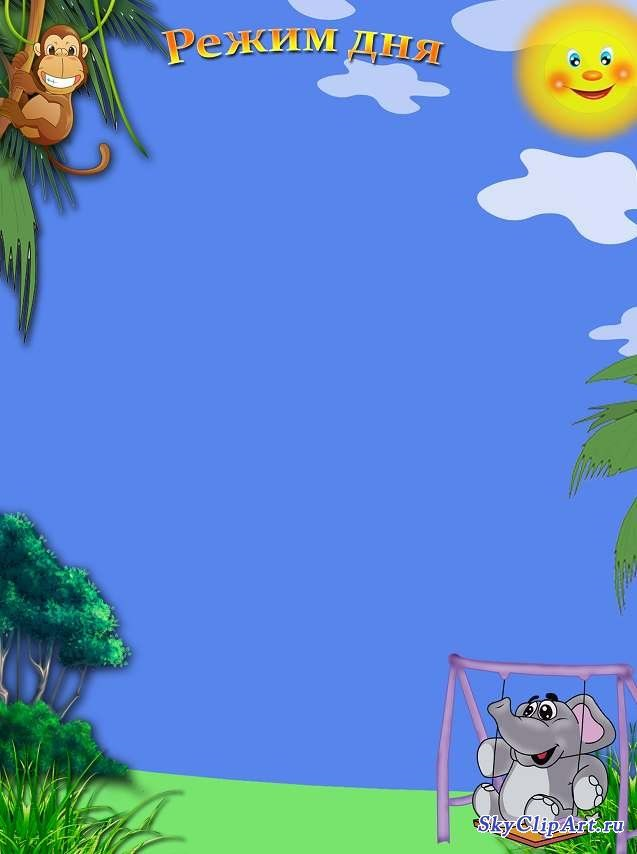 Теплый период года
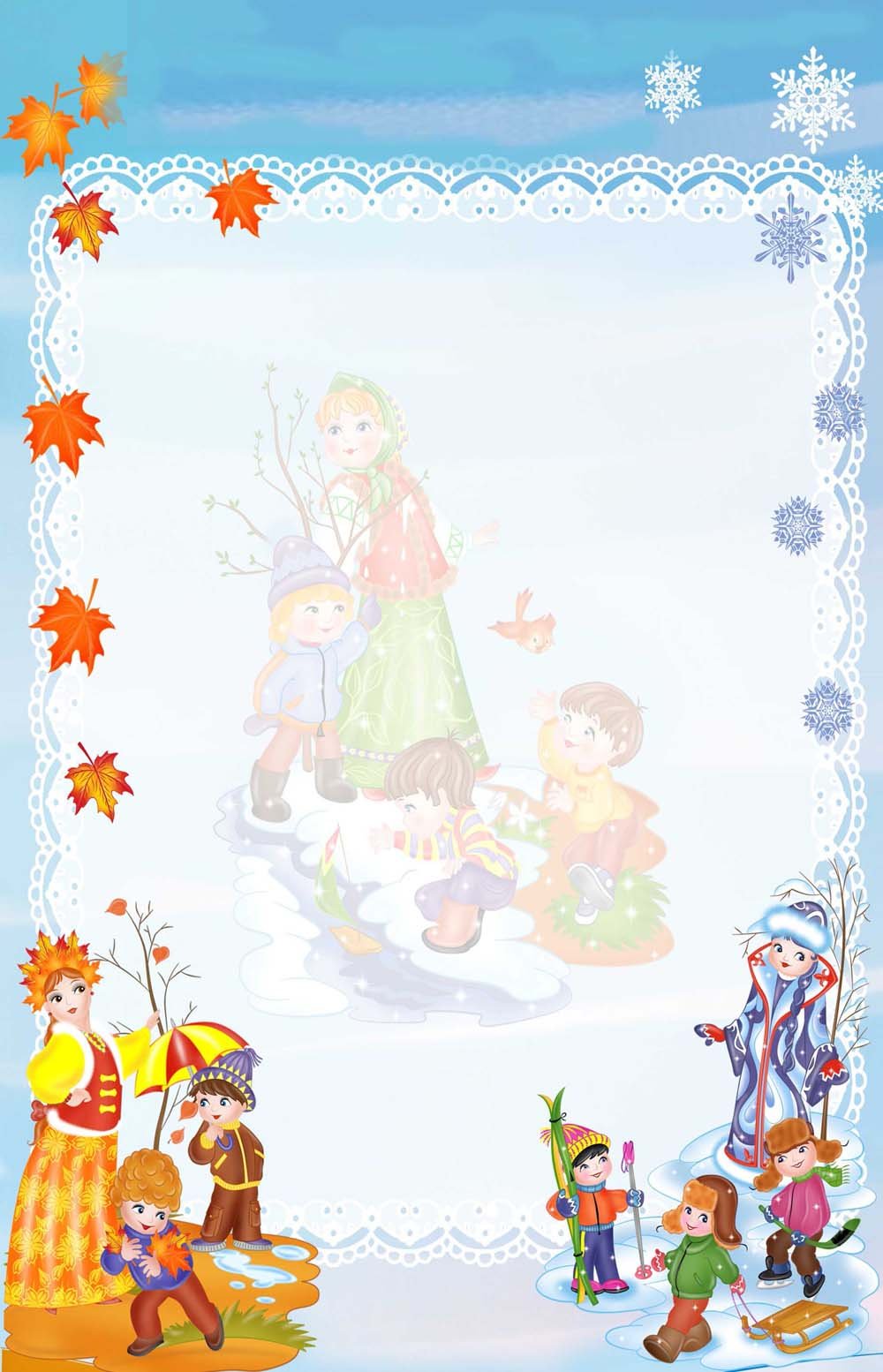 РЕЖИМ  ДНЯ
Холодный период года